Специфика коррекции коммуникативного поведения при РАС (из опыта работы)
Учитель-логопед МАОУ СШ №65 
                          Горобец Н.А.
иногда я испытываю..
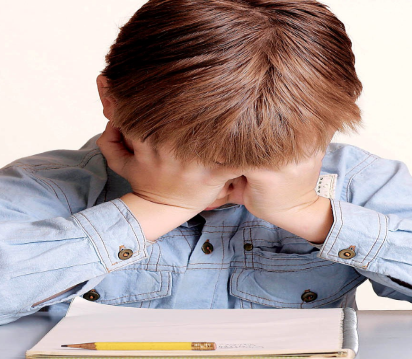 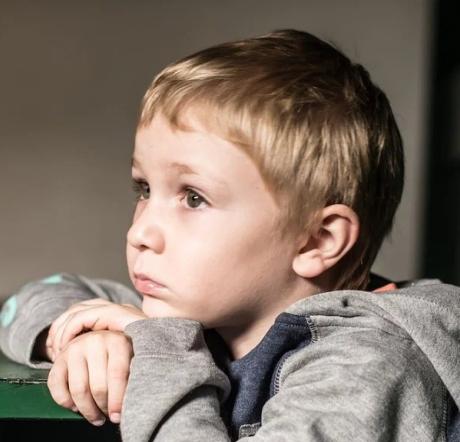 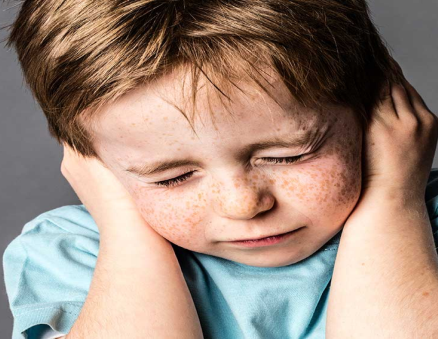 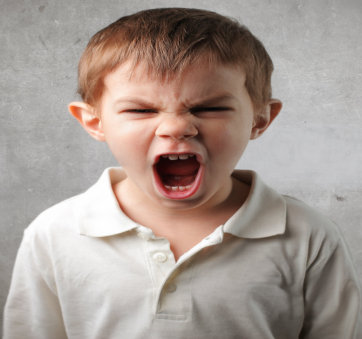 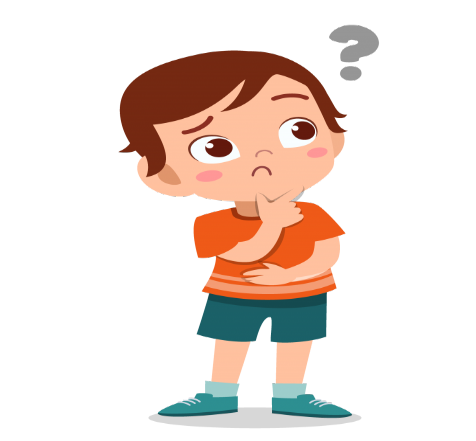 Грусть
Тревогу
Страх
Злость
с этим мне помогает...
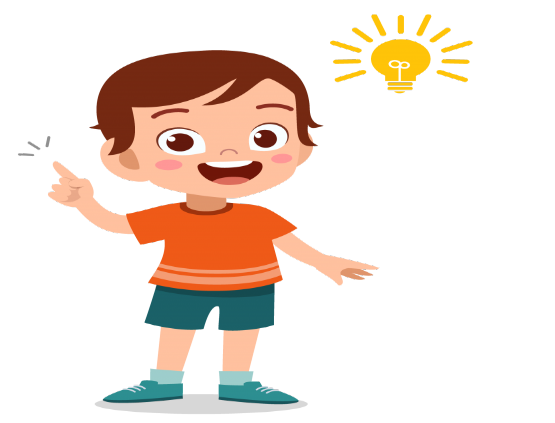 Рисование
Музыка
Сказка
Игра
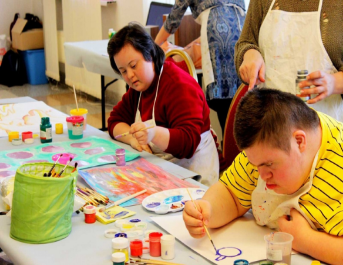 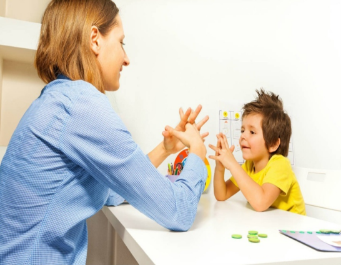 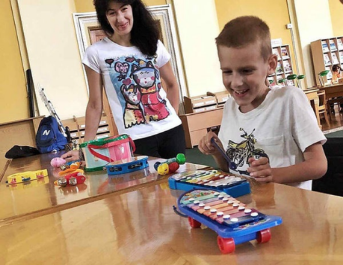 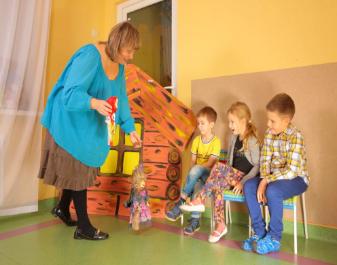 Визуальный план занятия
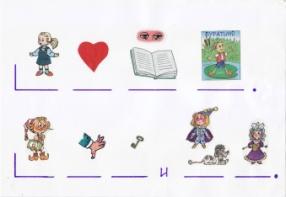 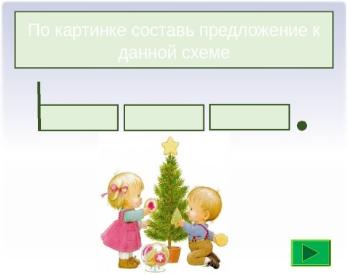 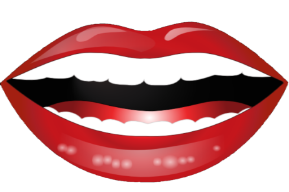 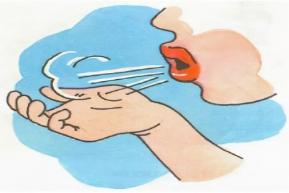 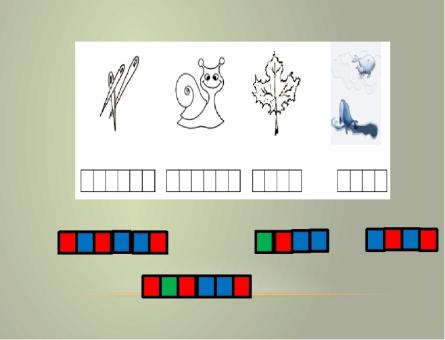 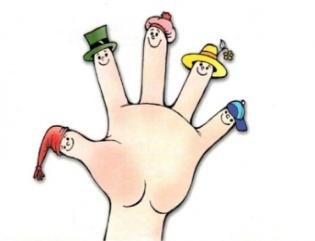 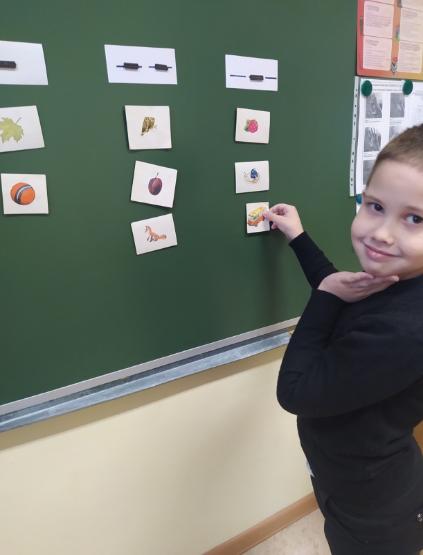 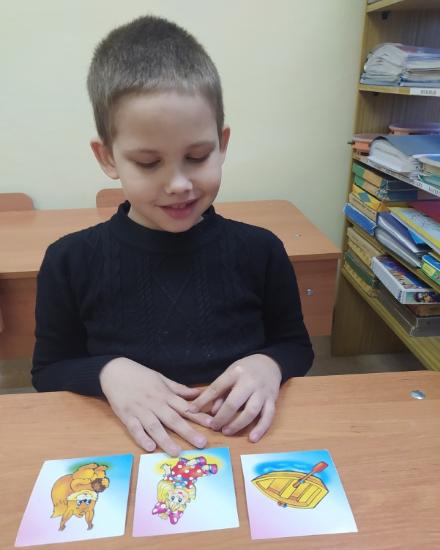 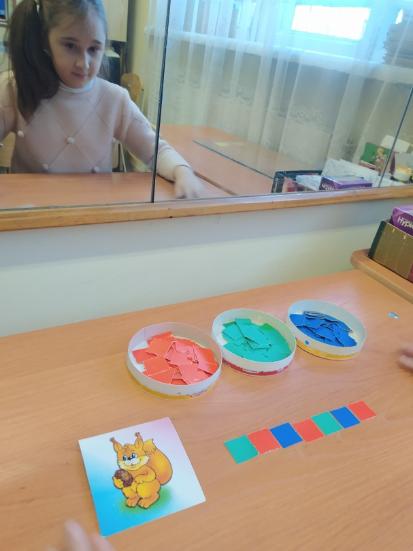 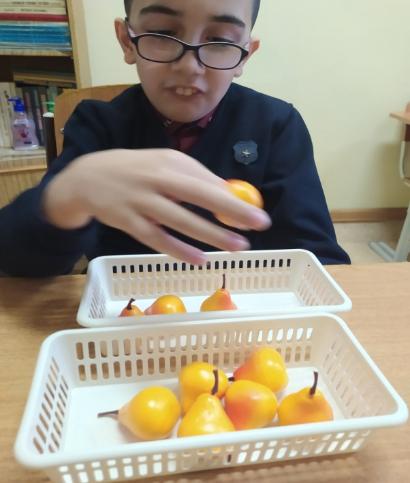 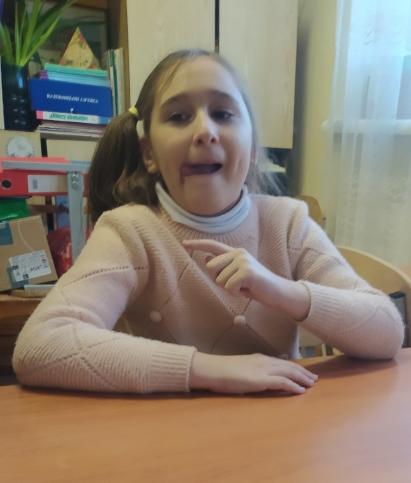 Особенности детей с РАС:
Наглядно-образная память и запоминание носят непроизвольный характер.
Наглядный материал усваивается лучше вербального. 
Использование иллюстраций, схем позволяет эффективнее воспринимать и перерабатывать вербальную информацию.
Использование в логопедической работе с обучающимися с РАС методики на основе картинно-графических схем.
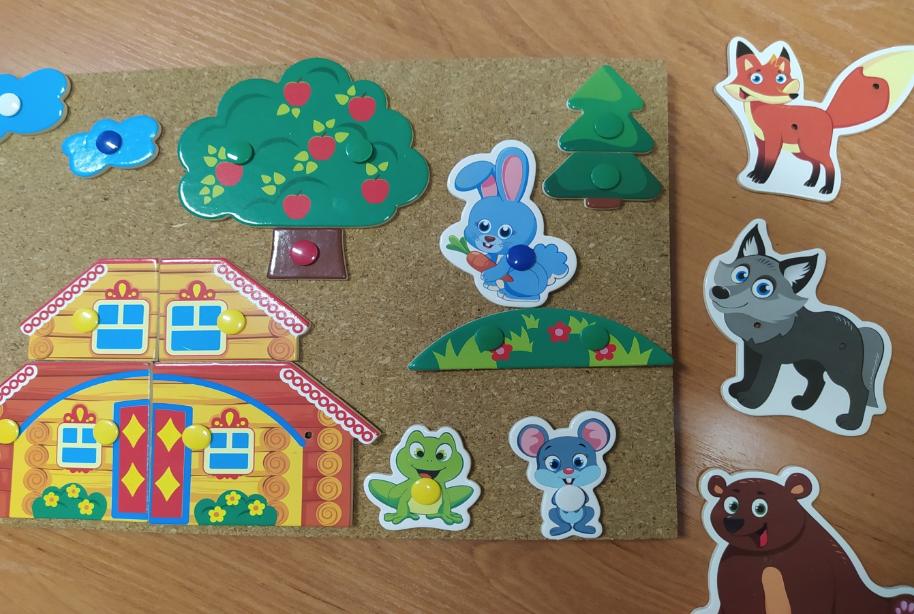 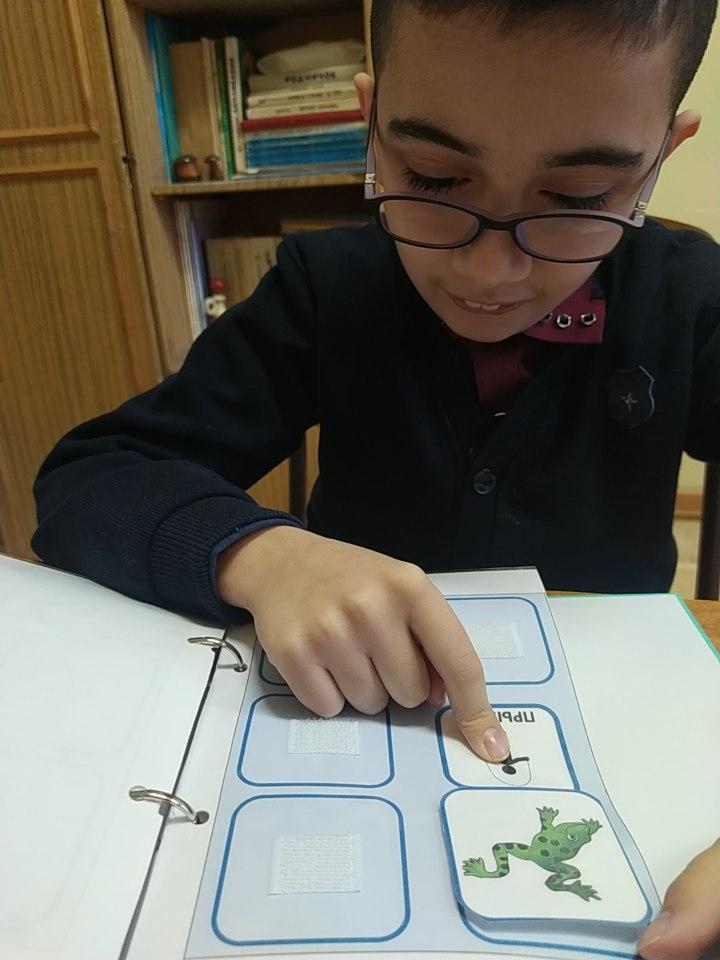 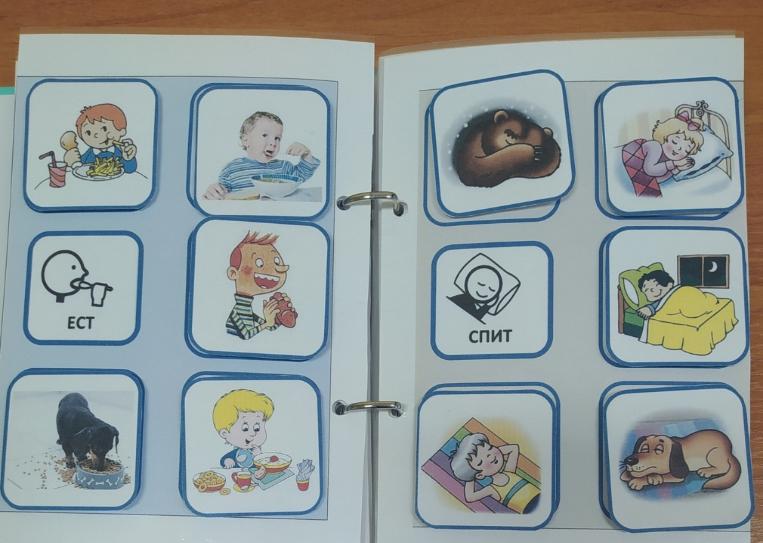 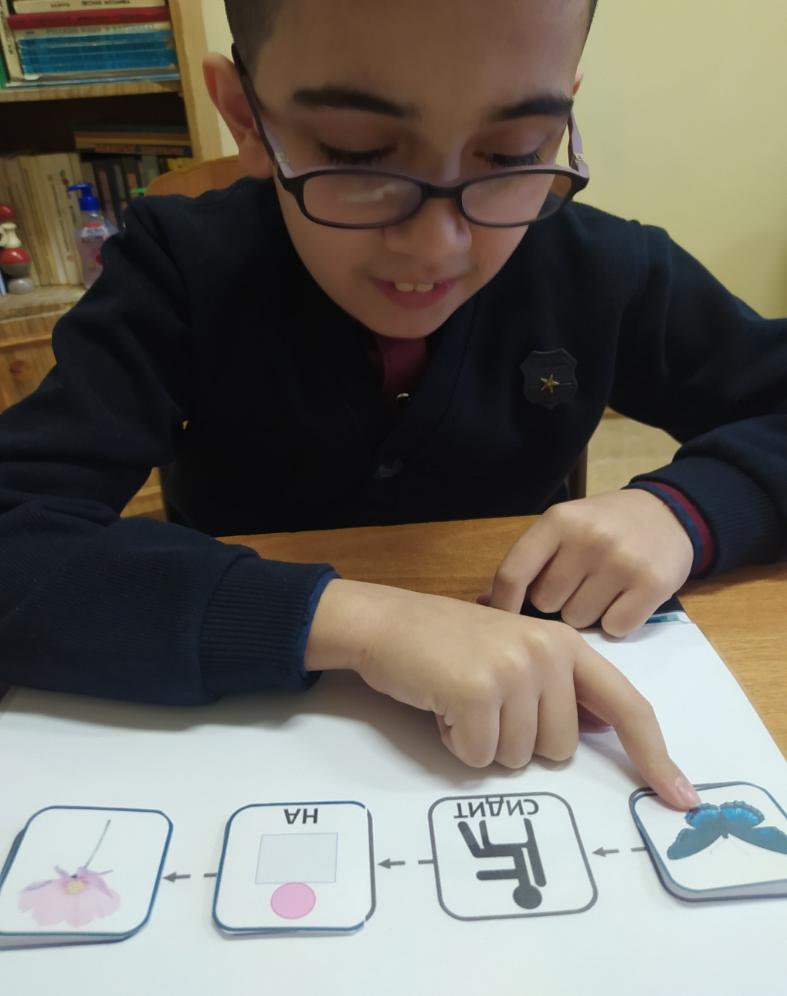 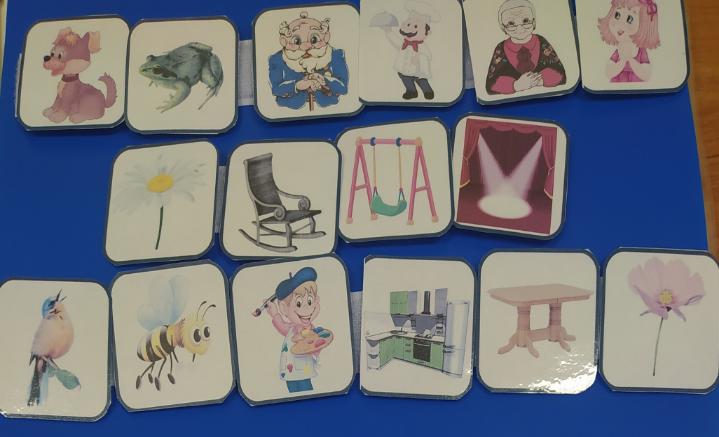 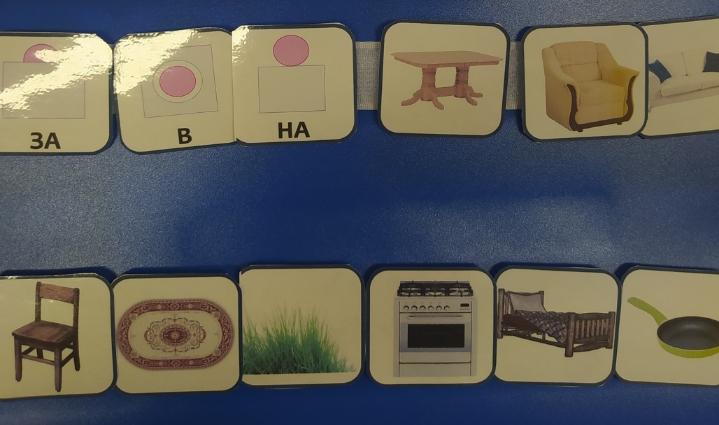 Последовательность работы:
Кодирование словосочетаний, простых предложений;
Кодирование каждого слова стихотворения;
Кодирование каждой стихотворной строки;
Кодирование по ходу чтения(«приём рисования стихотворения»);
Кодирование(«шифрование») совместно с логопедом; 
Кодирование смыслового слова строки.
Используемые модели бинарного занятия:
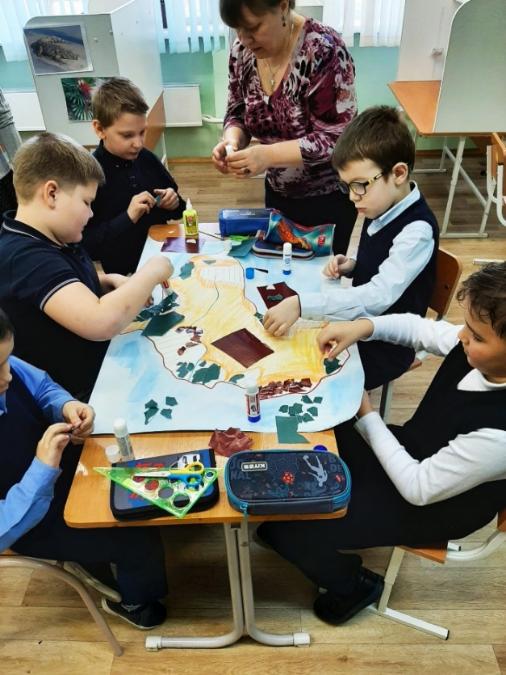 Логопед-дефектолог;
Логопед-учитель;
Логопед-тьютор;
Логопед-родитель.
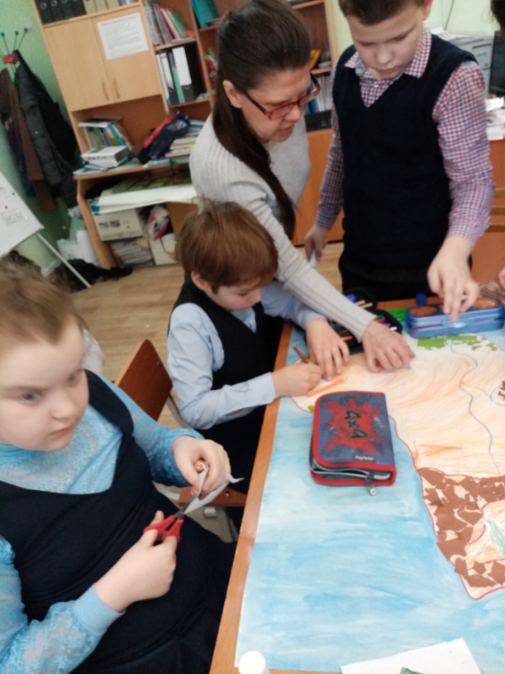 Преимущества бинарного занятия
Способствует более глубокому и качественному усвоению учебного материала по сравнению с традиционными формами;
Расширяет содержание образования, делает обучение целостным и системным;
Снимает утомляемость, перенапряжение за счет переключений на разнообразные виды деятельности;
Повышает познавательный интерес;
Служит развитию воображения, внимания, мышления, речи и памяти.
Происходит включение детей с РАС во фронтальную работу класса.
Преимущества бинарного занятия
Для обучающихся с РАС:
Развивает коммуникативные навыки;
Эмоциональная поддержка;
Повышает мотивацию к обучению;
Учатся находить решение ситуационной проблемы.